Oyun Kuramı
Sanayi İktisadı Ders 6
Umut Öneş AÜ SBF İktisat Teorisi ABD
Oyunlar
Bir oyun, karar verenlerin stratejilerinin birbirinin elde ettiği sonucu etkilemesi durumudur.
Az sayıda firmanın yer aldığı bir piyasada bir firmanın karı diğer firmaların fiyatlarını nasıl belirlediğine de bağlıdır.
Bu durumda optimal davranış diğer firmaların seçimlerinden bağımsız olamaz.
Umut Öneş AÜ SBF İktisat Teorisi ABD
Oyunlar
Eğer stratejik etkileşim sürekli şekilde gerçekleşiyorsa sadece şu anki stratejiler değil geçmişte gözlemlenen davranışlar da önemlidir. 
Özetle oyunlarda ödüllerin diğer kişilerin kararına bağlı olması durumu söz konusudur. 
Bir oyunu tanımlamak için, oyuncuları, stratejileri (hamleleri) ve ödülleri net bir şekilde belirtmemiz gerekir.
Umut Öneş AÜ SBF İktisat Teorisi ABD
Normal Form
Umut Öneş AÜ SBF İktisat Teorisi ABD
Normal form
Matriksin her bir hücresi hamlelere bağlı olarak ödüllerin değerini belirtiyor. 
Şekil 4.1. deki sunum normal form olarak adlandırılır.
Umut Öneş AÜ SBF İktisat Teorisi ABD
Eşzamanlı hamleler
Oyunumuzda hamleler eşzamanlı
Bu ne anlama gelir?
Gerçek hayatta aynı saniyede karar alınmıyor.
Burada önemli olan aynı anda hamle yapılması değil diğer oyuncunun hamlesini gözlemlemeden hamle yapılması.
Umut Öneş AÜ SBF İktisat Teorisi ABD
Doğal olarak bazı durumlarda sıralı hamlelerle modellemek daha doğru olacaktır:
ARGE ve reklam stratejisi
Giriş ve çıkış.
Umut Öneş AÜ SBF İktisat Teorisi ABD
Dominant ve domine edilen stratejiler
Umut Öneş AÜ SBF İktisat Teorisi ABD
1 her zaman B seçecektir, 2’den bağımsız olarak.
Katı bir şekşilde diğer stratejilerden daha iyi sonuç veren stratejilere dominant strateji denir. 
Rasyonel bir oyuncu dominant stratejiyi oynar. Burada diğer oyuncuların rasyonel olduğunu var saymıyoruz, dikkat edilirse.
Umut Öneş AÜ SBF İktisat Teorisi ABD
Verdipimiz örnekte her iki oyuncu da dominant stratejilerini oynadığımnda kazanımlar (4,4) olarak gerçekleşir. Ancak (5,5) her ikisi için de daha iyi bir sonuçtur.
Mahkumlar ikileminde rasyonel davranmak en yüksek ödülü almak anlamına gelmez. 
Oligopol piyasalardaki firmaların davranışı mahkumlar ikilemine paralellik gösterir.
Umut Öneş AÜ SBF İktisat Teorisi ABD
Dominant strateji yoksa?
Umut Öneş AÜ SBF İktisat Teorisi ABD
Dominated strategies
Dominant strateji yoksa domine edilen stratejilerin elenmesi bizi dengeye ulaştırabilir.
Önce M, sonra C, sonra T sonra da L elenir.
Denge T ve R.
Burada diğer oyuncunun rasyonel olduğunu bilmemiz önemlidir yalnız
Umut Öneş AÜ SBF İktisat Teorisi ABD
Rasyonellik varsayımı çok önemlidir!
Umut Öneş AÜ SBF İktisat Teorisi ABD
2’nin küçük bir ihtimalle bile rasyonel olmaması yukarıdaki oyunun sonucunu çok ciddi bir şekilde etkileyecektir.
(2,1) yerine (-100, 0)!
Umut Öneş AÜ SBF İktisat Teorisi ABD
Nash Dengesi
Umut Öneş AÜ SBF İktisat Teorisi ABD
Domine edilen strateji yok.
Diğer oyuncunun kararına göre en iyi sonucu veren seçenek.
Nash dengesinde iki oyuncu da kararlarını değiştirerek daha iyi bir sonucu elde edemiyor. 
Bu örnekte (B,R) dışındaki tüm kombinasyonlarda en az bir oyuncu kararını değiştirerek daha yüksek ödüle ulaşabilir.
Umut Öneş AÜ SBF İktisat Teorisi ABD
Nash dengesinin varlığı
Her oyunda en az bir Nash dengesi vardır 
Aşağıdaki örnekte saf Nash dengesi yoksa da karma stratejilerle (%50 H, %50 T) denge bulunabilir.
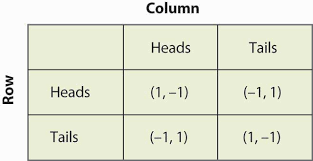 Umut Öneş AÜ SBF İktisat Teorisi ABD
Birden fazla Nash Dengesi
Umut Öneş AÜ SBF İktisat Teorisi ABD